NDS-320A一般診所叫號機操作流程
UBLink.org
NDS-320A 主機192.168.1.1(admin/admin)
架構簡單
出單機，非必須品
架構優勢
單機就可以運作了
HDMI看要接幾吋TV，直立/橫放都可以
單台就可以運作
鐵殼，散熱佳
4K高畫值
透過網路WebUI就可以操作
編輯完成就可以預覽節目結果
透過網路就可以借機預覽TEST View
省電，自動開關機，可以排程工作(上班，下班，日/周/月)
Support CEC開機自動換醒TV/LCD
可以將以前閒置或是只單純播放電視的TV/LCD整合起來做多媒體推播
架構概況
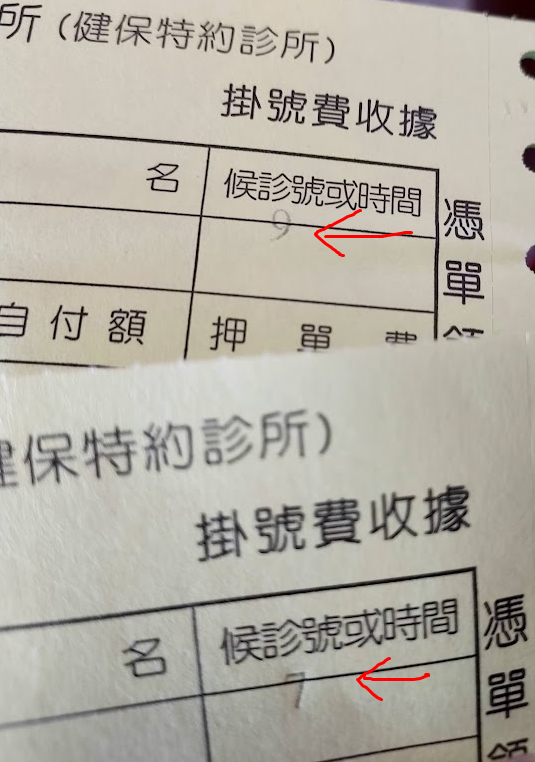 無線網路
NDS-320A HDMI 接電視輸出
可以接MOD
可以播放衛教資料
取號/叫號方式
可以使用平板/手機APP
也可以使用電腦(WebUI取號叫號)
網路取號
登入http://NDS-IP/cgi-bin/queuing_web.cgi?q=1&lid=叫號ID
取號http://NDS-IP/cgi-bin/ticket_web.cgi?q=0&lid=取號ID
Web取號
QR Code取號
環保
無紙

Ps:NDS Manager免費版沒有排隊叫號
NDS-600中央管理器
最省方式單機+TV+電腦
單機NDS-320A+TV
多台TV，使用HDMI分配器
電腦Webui連NDS-320A，不印票僅叫號
各行業適合
一般診所最適用不印票僅叫號
不印票僅叫號
叫號種類區分
取叫號周邊配件需求平板或是手機
取號可以選配出票機
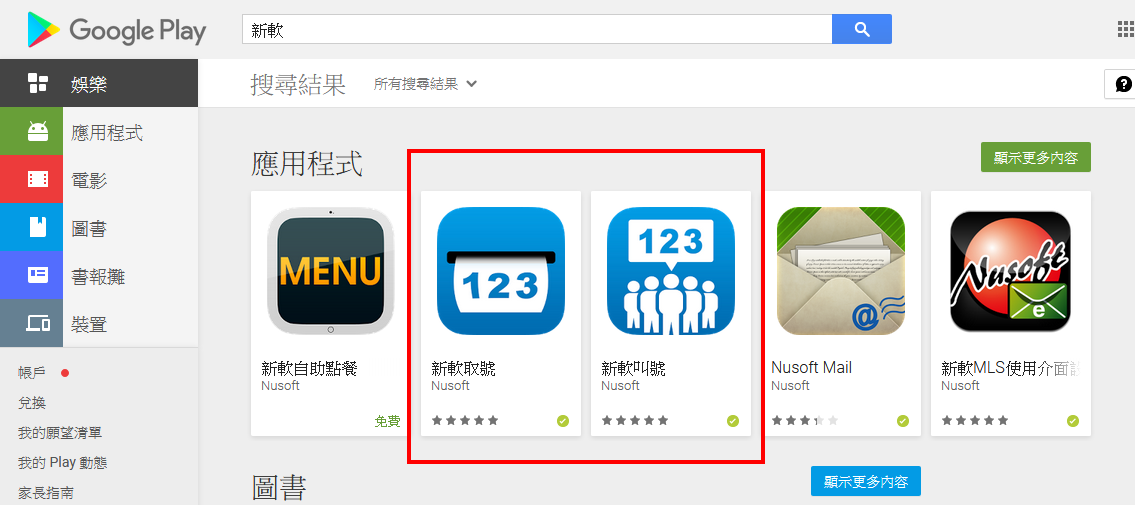 叫號APP設定
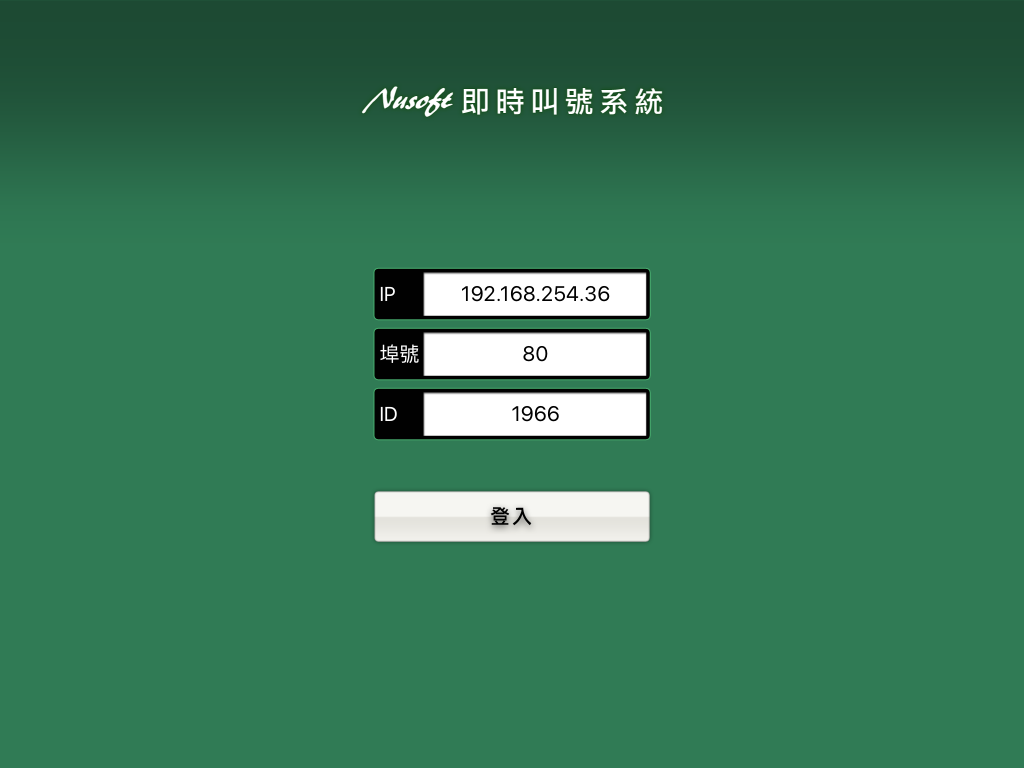 叫號APP畫面(多櫃台)
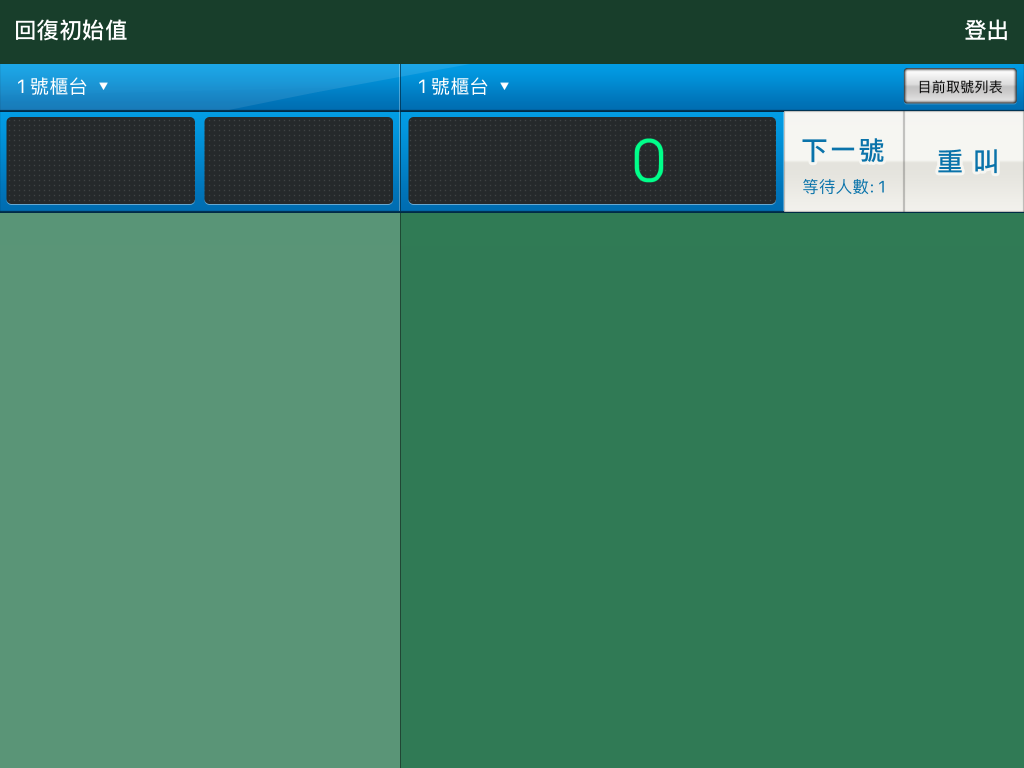 取號http://NDS-320的ip/ticket
多櫃台示範
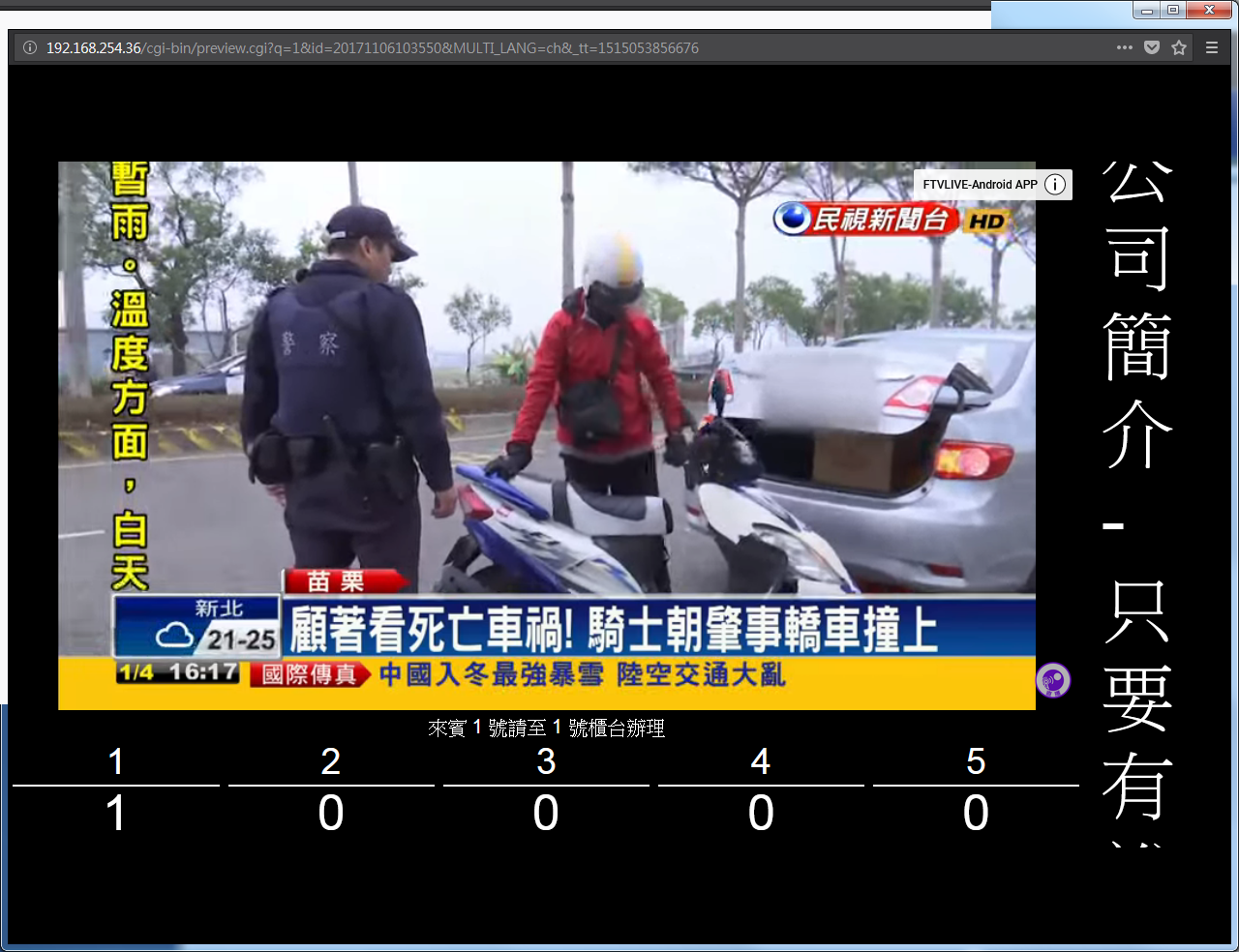 取號畫面
雲端直接連NDS-320A顯示號碼
自架網頁製作顯示號碼呼叫方式
window.onload=function() {
   xmlFile=“http://NDS-320A機器IP:7000/cgi-bin/queuing_call.cgi?q=0&p=6682";
   xmlData=loadXMLFile(xmlFile);
@LINEhttp://line.naver.jp/ti/p/%40xat.0000132120.jmw
The END
感謝您 !!
如果您有任何的問題
單項產品詳細簡報請洽詢各區服務處
請洽
台中:裕笠科技股份有限公司
電話:04-2260-5121
help@ublink.org
台北:遠豐科技股份有限公司
電話:02-2932-1422
help@farich.com.tw
高雄:鉅創科技股份有限公司
電話:07-588-1868
kshelp@ublink.org